Forearm Phalloplasty for Female to Male Gender Confirmation Surgery
Richard A. Santucci, MD, FACS, HON FC Urol(SA)
Crane Surgical  Services-Austin
Brief Intro
I am a reconstructive urologist (18 years) who has decided to devote the rest of my career to the “Mount Everest” of transgender surgery.
Newest member Crane Surgical Services (Austin).
Formerly full professor and reconstructive urology Fellowship director at the Detroit  Medical  Center and newly (re)minted Texan.
2
Santucci 2019
Today’s format
This is a “12 hour surgery” (Three surgeon working for 6-8 hours each with breaks) which doesn’t lend it easily to a 20 minute video.  Todays talk will summarize with  slides then present necessarily too short video after. 
thanks
3
Santucci 2019
Step 1: WPATH (World Professional Association for Transgender Health) appropriate clearance for gender confirmation surgery
Persistent, well-documented gender dysphoria
Capacity to make a fully informed decision and to consent for treatment
Be of the age of majority in the country of surgery
Significant medical or mental health concerns, if present, must be reasonably well controlled at the time of surgery
4
Santucci 2019
Step 2: (Generally) 
Mastectomy/chest gender confirmation surgery first
Then (Usually minimally invasive) hysterectomy
Depilitate the nondominant arm or donor leg
5
Santucci 2019
Incidence of Transgenderism
Probably not truly known
Estimates of up to 1/200 Americans : 1.6 million
Perhaps 25% of transgender men want surgery: maybe 1/100 have bottom surgery
Perhaps 50% of transgender women want surgery: up to 30% get bottom surgery

205,850 people (0.66%) in 18-24 age range
967,1000 (0.58%) in 25-64 age range
6
Santucci 2019
Our Practice had done over 600 phalloplasties In one year 2018 our Practice did:
Phalloplasty- 108 
Vaginoplasty-139
Top surgery-124
Penile Implants (in phalloplasty patients)-46
Metoidioplasty-24
7
Santucci 2019
Step 3: Mark the arm
8
Santucci 2019
Step 4: Incise the arm, creating urethal, penile, and coronoplasty Doonr portions and preserving nerve, vein and artery. Takes HOURS
9
Santucci 2019
Step 5: tubularize the urethra/penis, create corona
10
Santucci 2019
Step 6: Close the arm with local tissue flaps and thigh STSG. Cover with wound vac.
11
Santucci 2019
Step 7: (but simultaneous) Vaginectomy
12
Santucci 2019
Step 8: Free up the clitoris, Urethral lengthening
13
Santucci 2019
Step 9: Clitoral reduction and creation of neopallus base
14
Santucci 2019
Step 10: Find and expose a clitoral nerve
15
Santucci 2019
Step 11: Create Neoscrotum
16
Santucci 2019
Step 12: Microvascular anastomosis of artery/Vein.  Connect nerve
17
Santucci 2019
Voila
18
Santucci 2019
Quick intro to alternate method: Anteriolateral Thigh Flap Phalloplasty (ALT=“leg”)
19
Santucci 2019
Mark
Make urethra
Free up pedicle
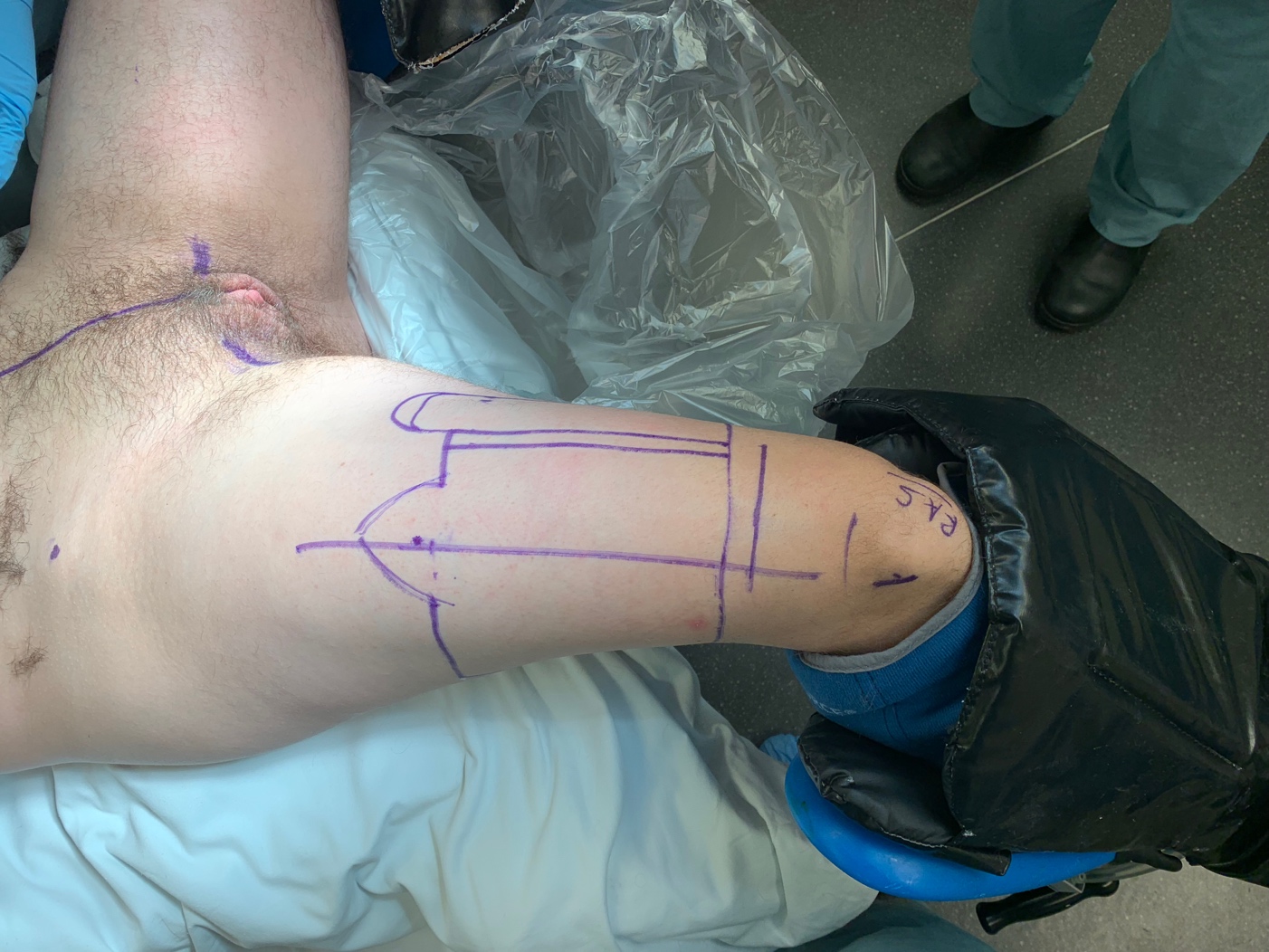 ALT
20
Santucci 2019
Move under muscles
Inset (affix) in place
ALT steps
21
Santucci 2019
Neophallus Can be made with Latissum Dorsi flap too if desired
Good for those who want NO visible scar.
We try to avoid this as all if its performance characteristics seems worse than ALT (leg) or RFF (arm)
22
Santucci 2019